ТРУДОВАЯ БРИГАДА!!!
Не позволяй душе лениться!
Чтоб в ступе воду не толочь,
Душа обязана трудиться
И день и ночь, и день и ночь!
В ШКОЛЬНОМ ОГОРОДЕ!!!
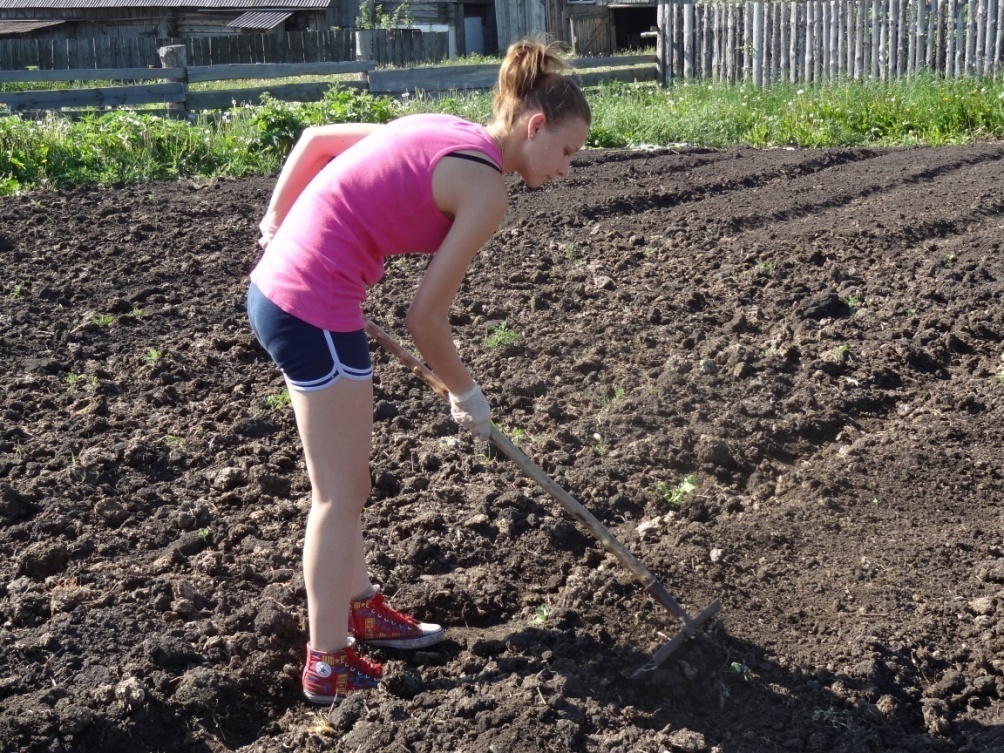 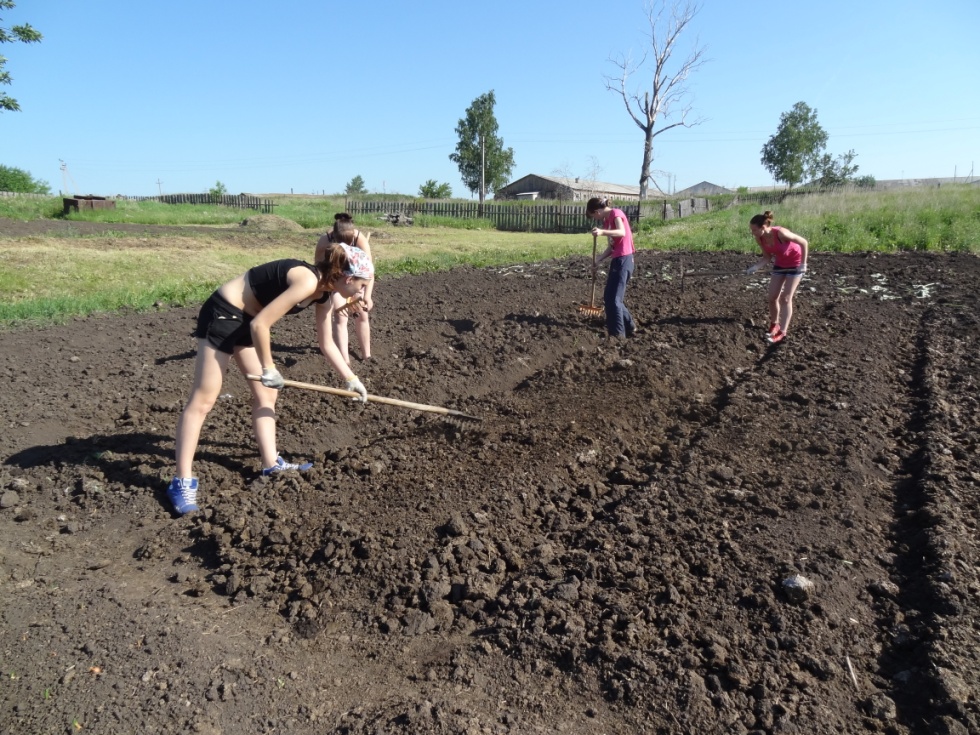 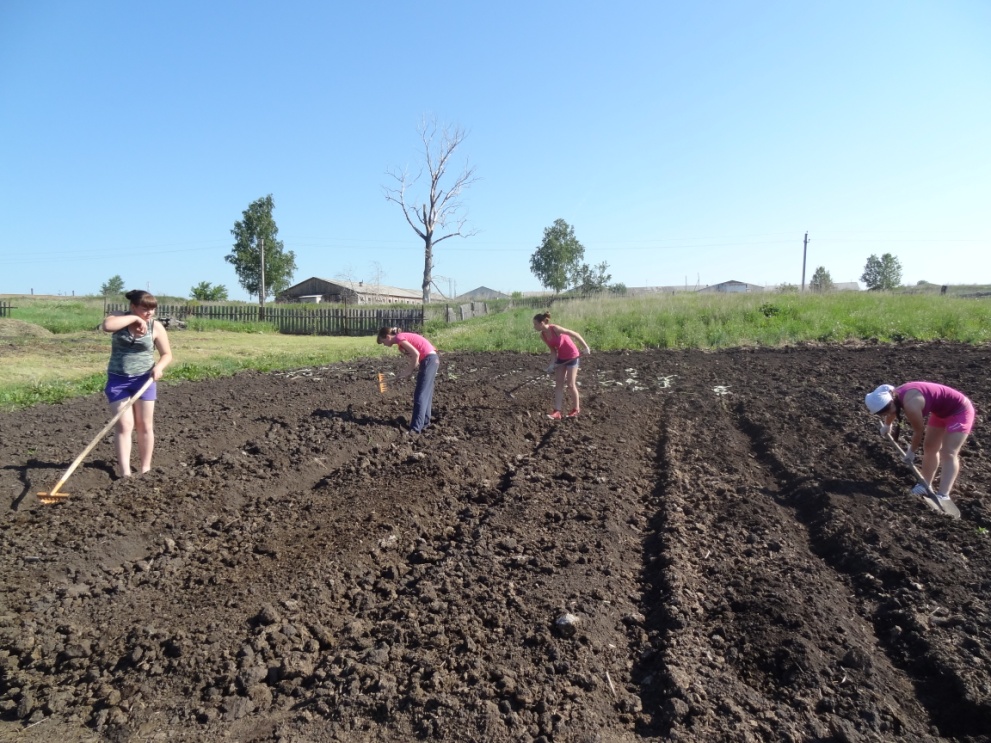 В огороде много гряд,
Есть и репа, и салат.
Тут и свекла, и горох,
А картофель разве плох?
Наш зеленый огород
Нас прокормит целый год.
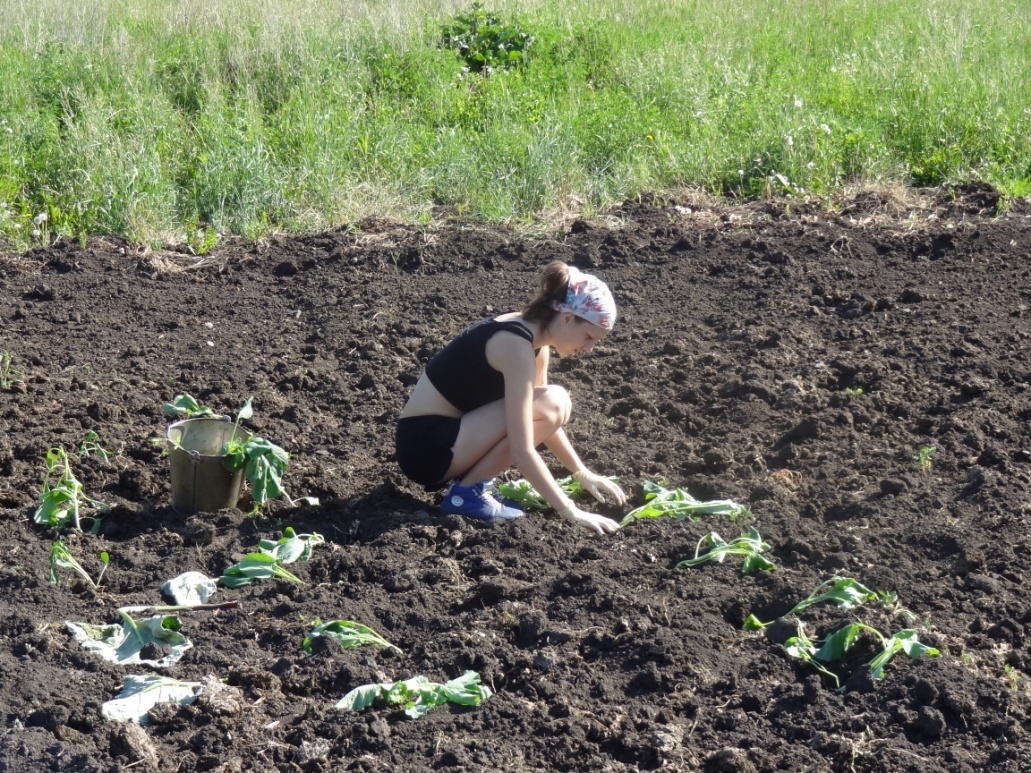 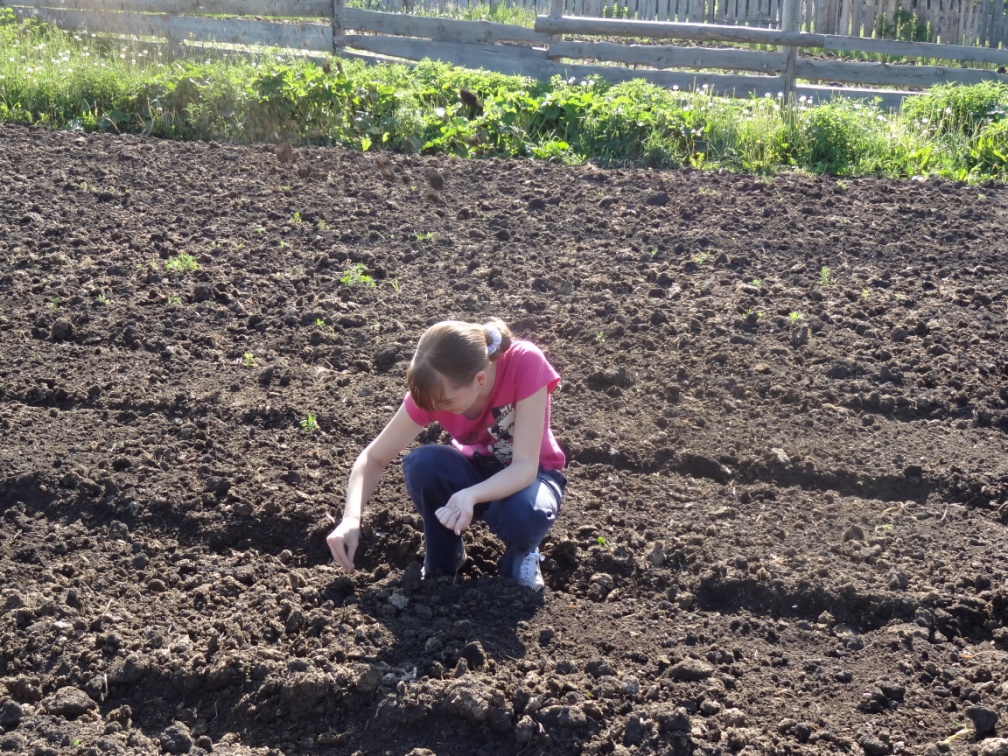 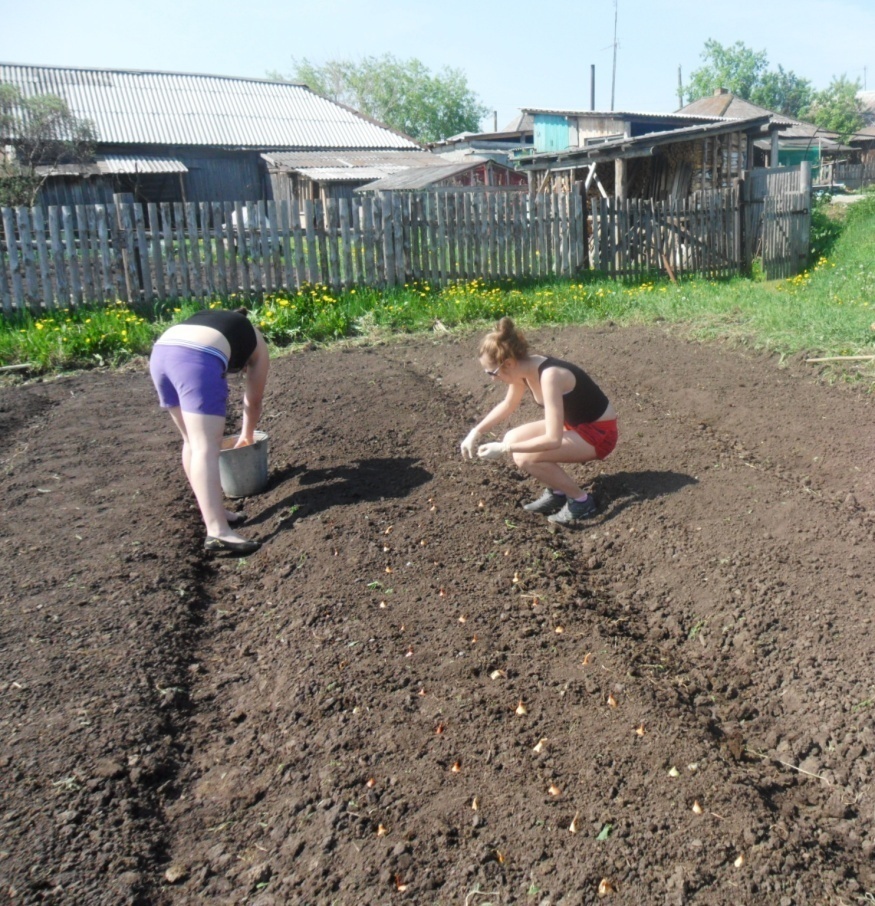 Если засуха, то в моде
Шланг и лейки в огороде.
Поливаем всё подряд,
Каждый овощ влаге рад.
Если ливни всю неделю, 
Мы канавки станем делать,
Чтобы лишняя вода
Добежала до пруда.
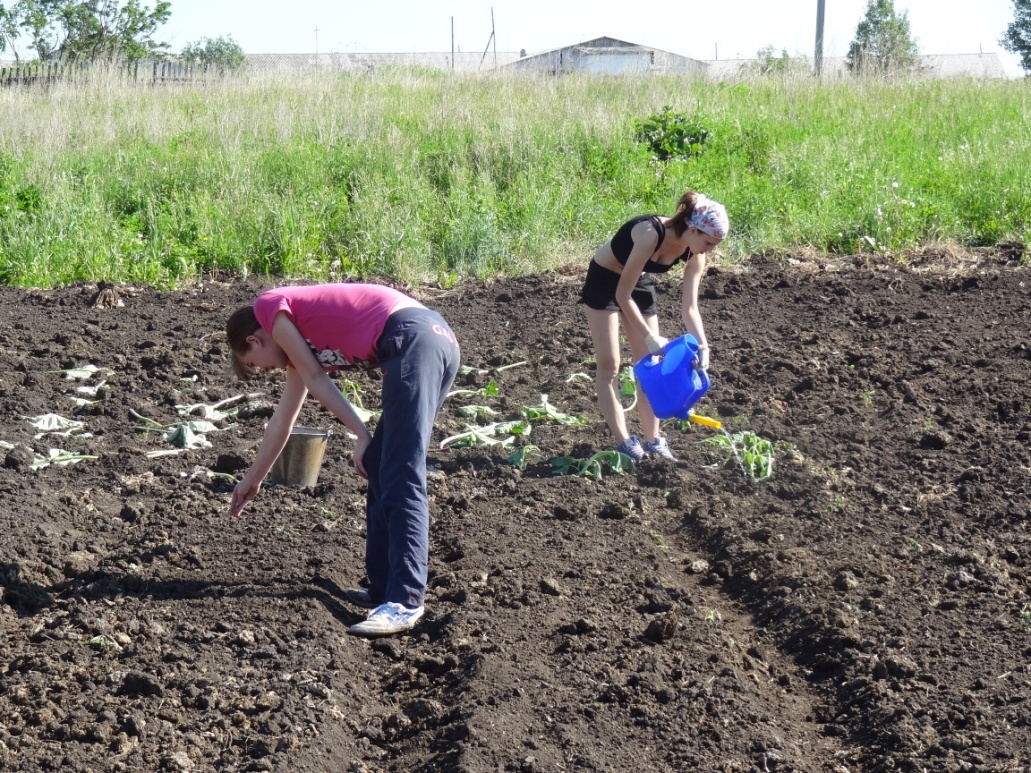 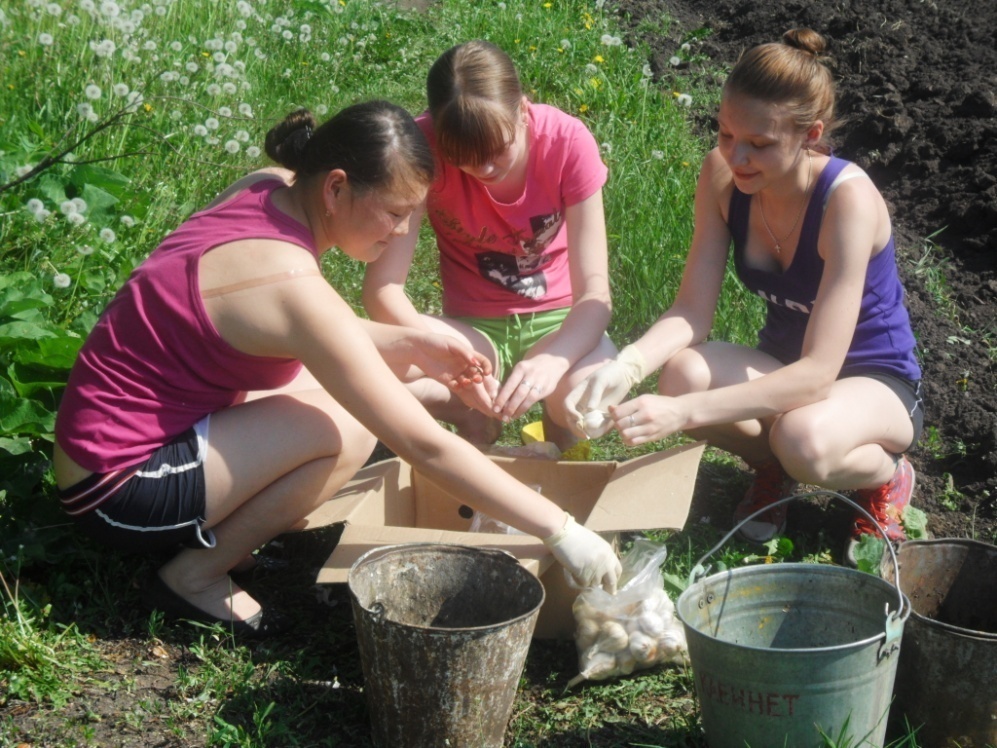 ОГРАЖДЕНИЕ ШКОЛЬНОГО ОГОРОДА!!!
Молоток в хозяйстве нужен,
Он с гвоздями очень дружен.
Мы гвоздочки забиваем,
И заборчик получаем.
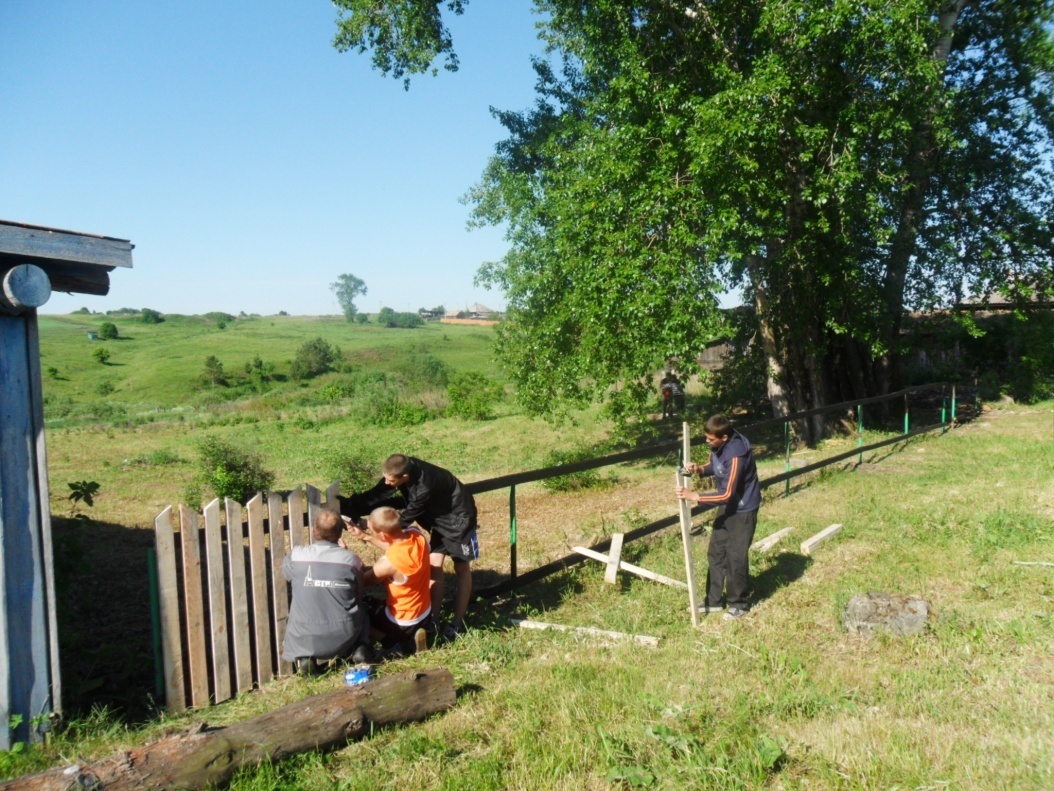 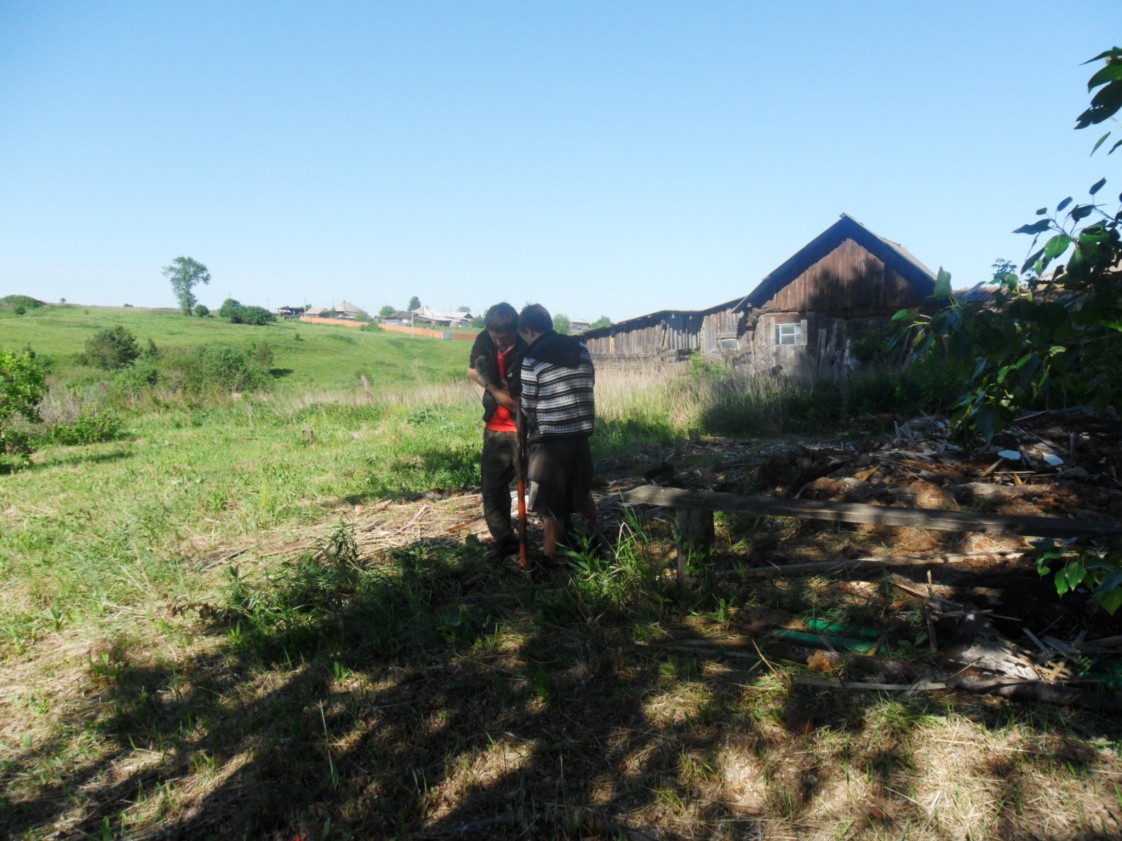 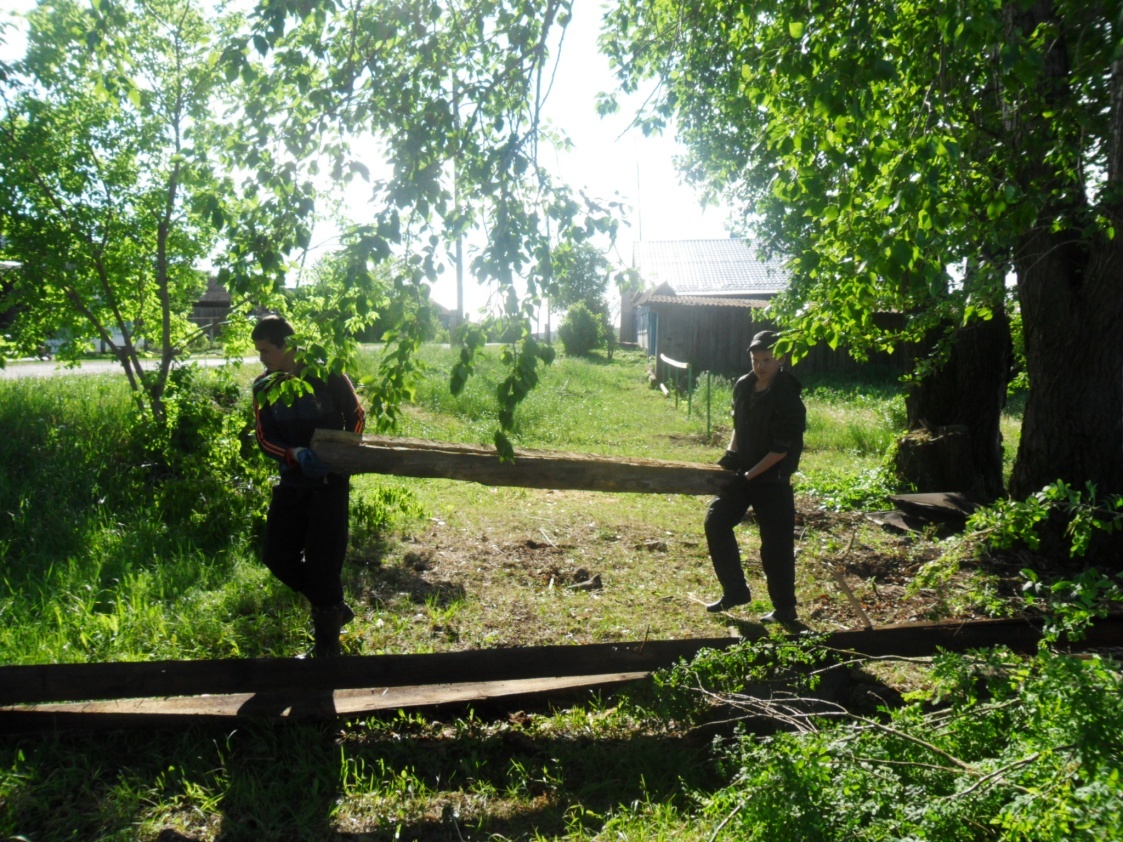 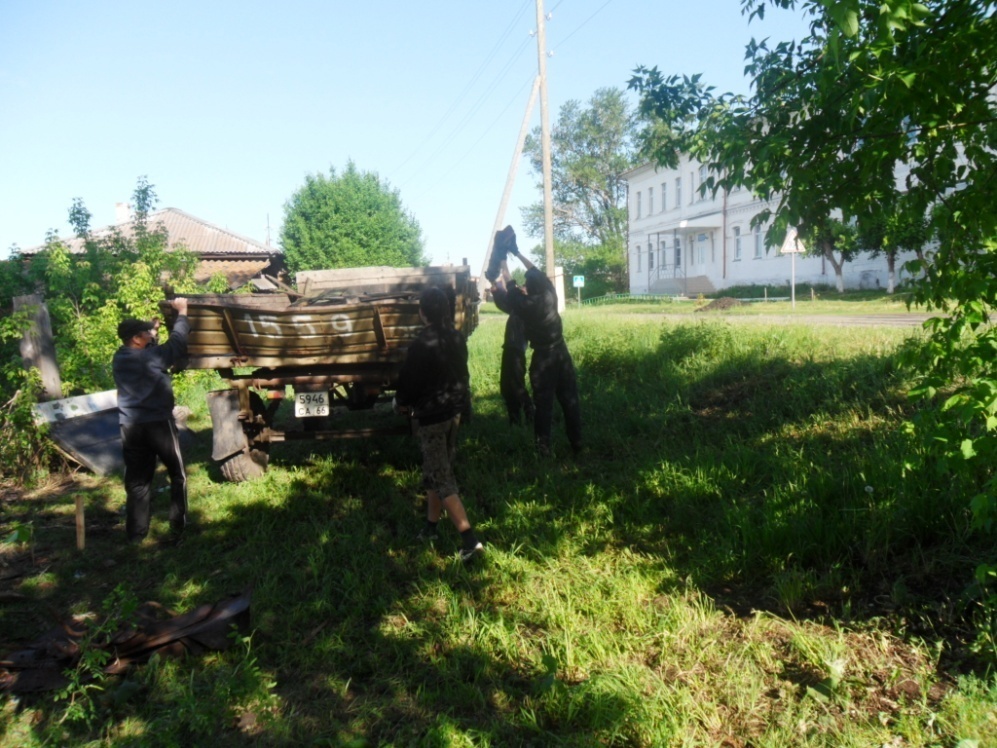 ПОБЕЛКА КЛАССОВ!!!
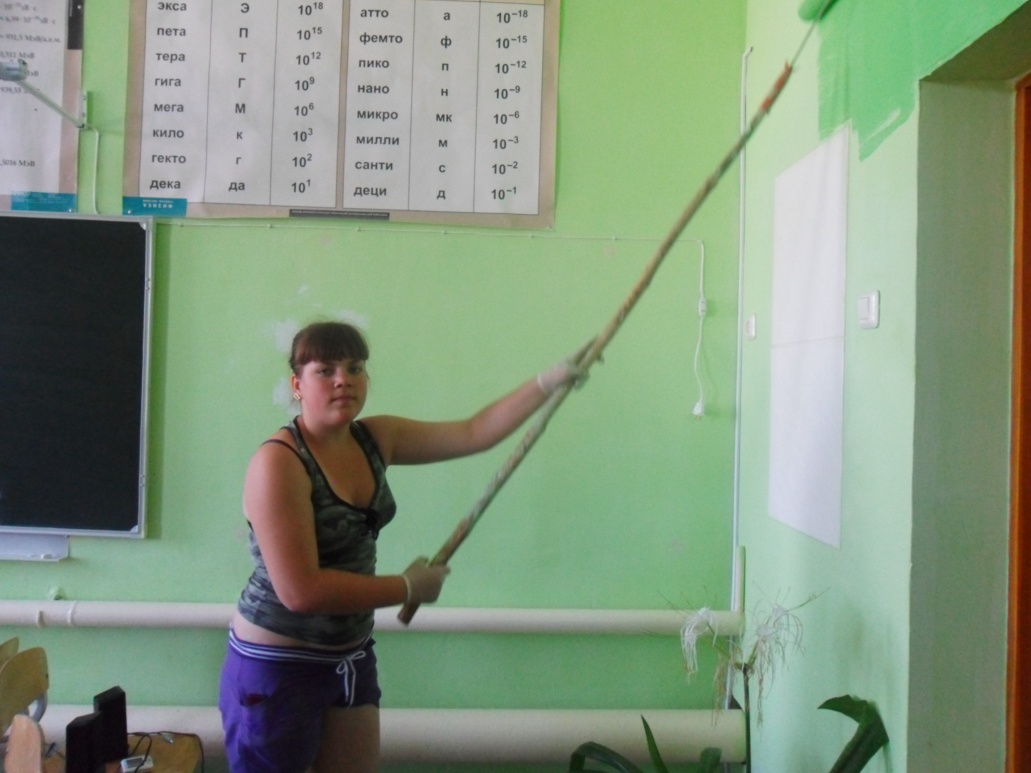 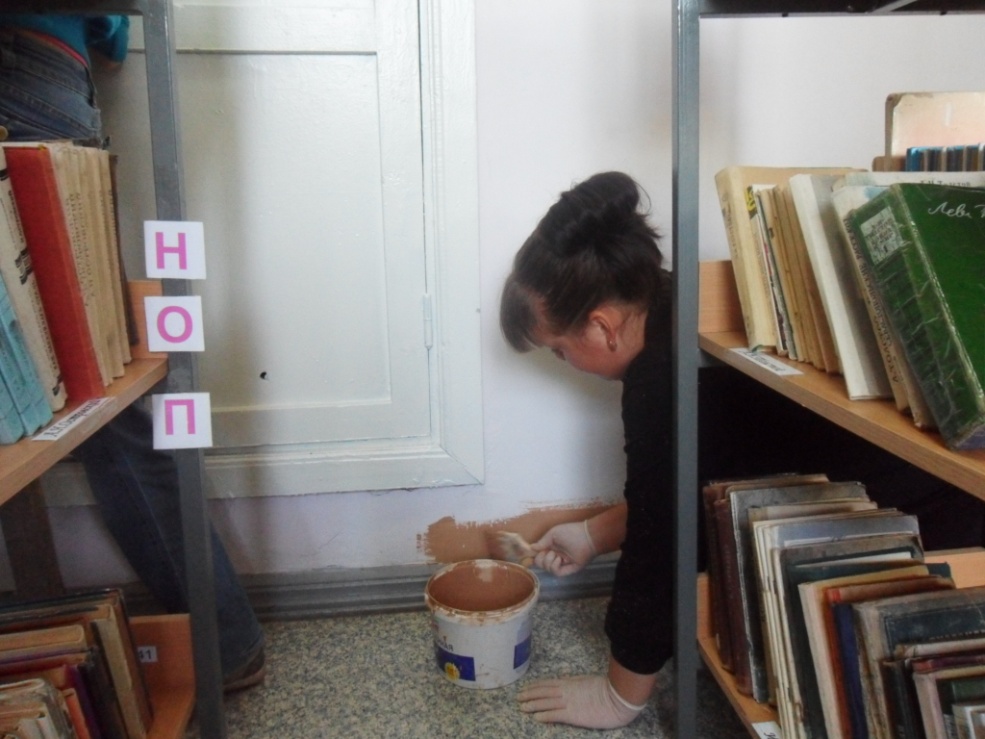 ПОКРАСКА ШКОЛЬНЫХ ВОРОТ, КРЫЛЬЦА И Т.Д
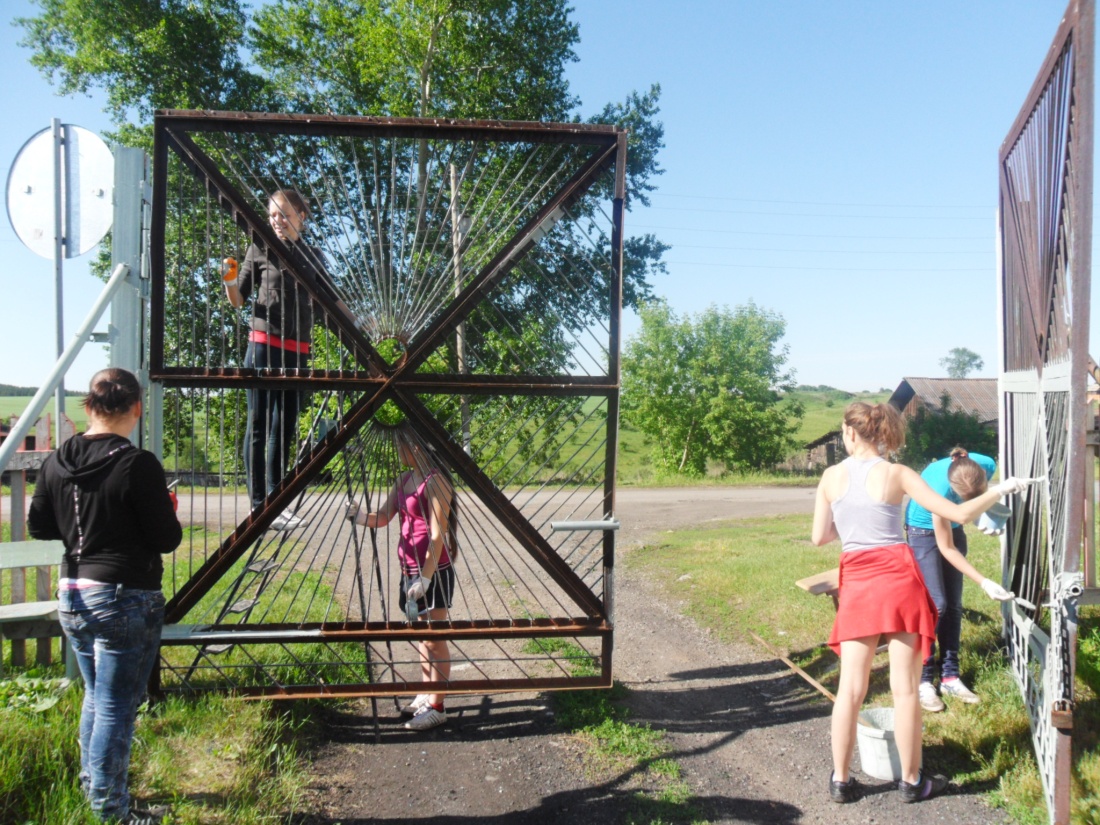 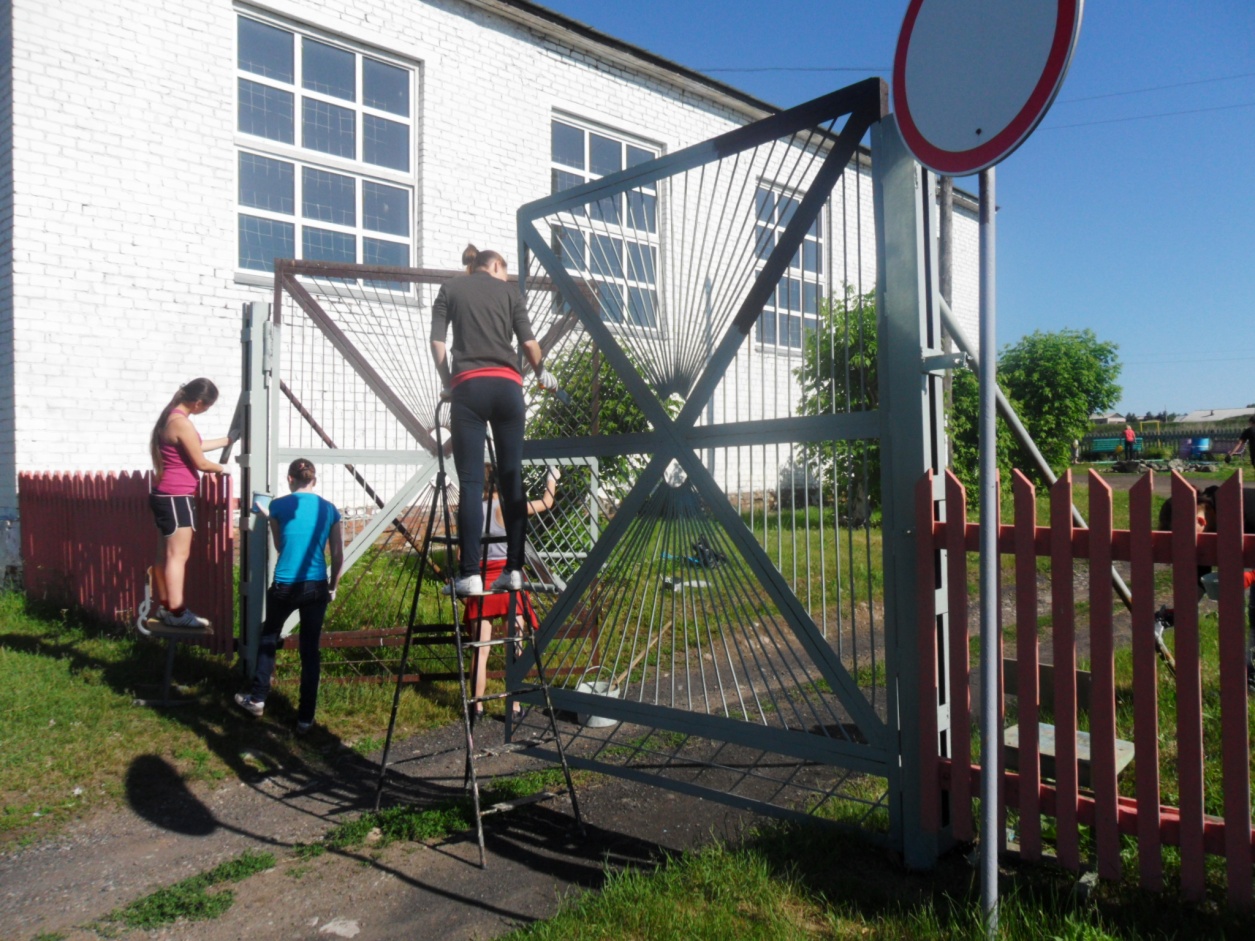 Коль идёт работа споро,
То идёт работа скоро.
Ведь недаром говорится:
ДЕЛО МАСТЕРА БОИТСЯ!...
СПАСИБО ЗА ВНИМАНИЕ!!!